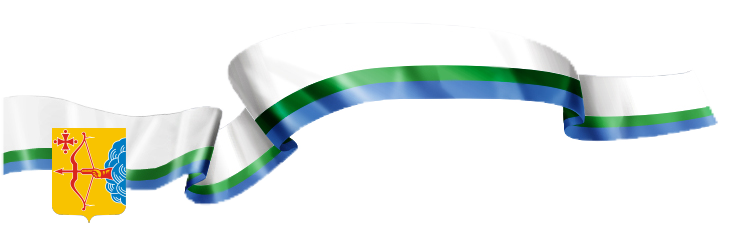 Об изменениях в порядке выдачи аттестатов о среднем общем образовании и ученических медалей
в 2024 году
Сараева Р.С.,ведущий консультант отдела общего 
и дополнительного образования 
министерства образования 
Кировской области
Нормативные правовые акты
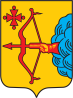 2
Изменения в порядке проведения ГИА
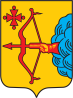 3
Изменения в порядке выдачи аттестатао среднем общем образовании с отличием
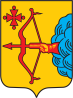 4
Изменения в описании аттестатао среднем общем образовании с отличием
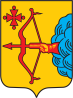 5
Изменения  в порядке выдачи и описании федеральной медали
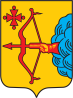 6
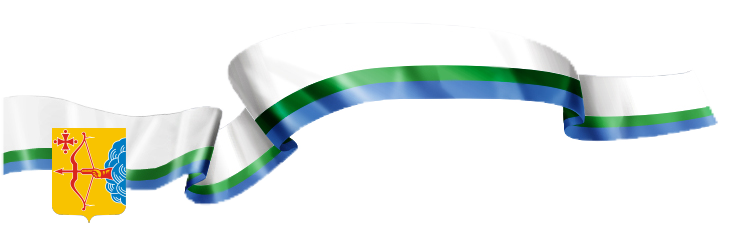 Спасибо за внимание!
7